Water Safety IrelandExaminers Conference October 14th 2023
Dr. Joanne Walsh CEO
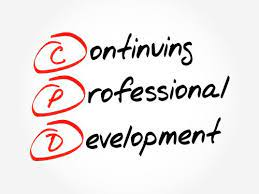 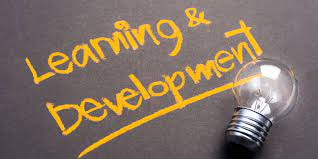 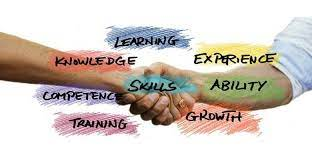 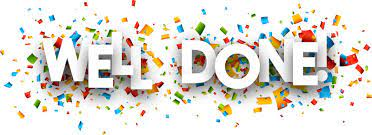 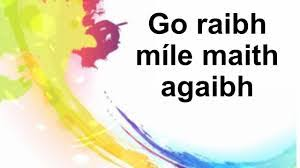 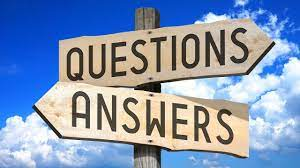 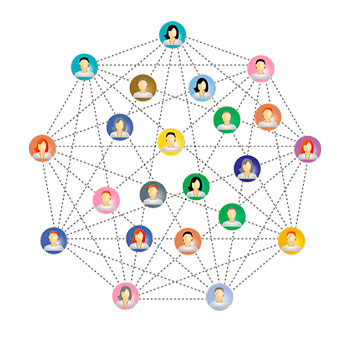 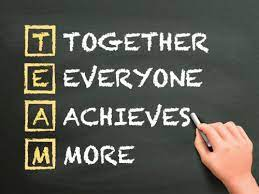 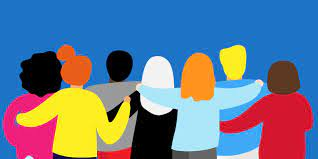 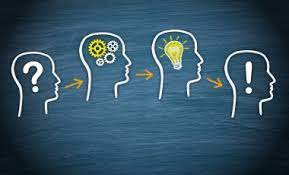 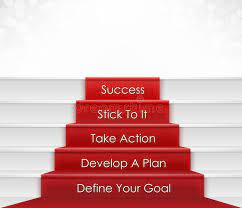 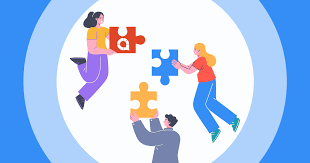 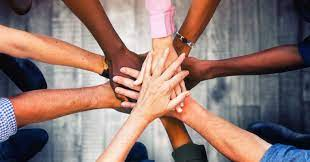 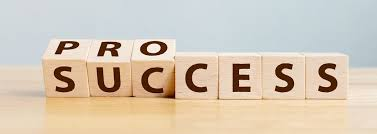 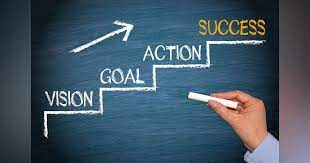 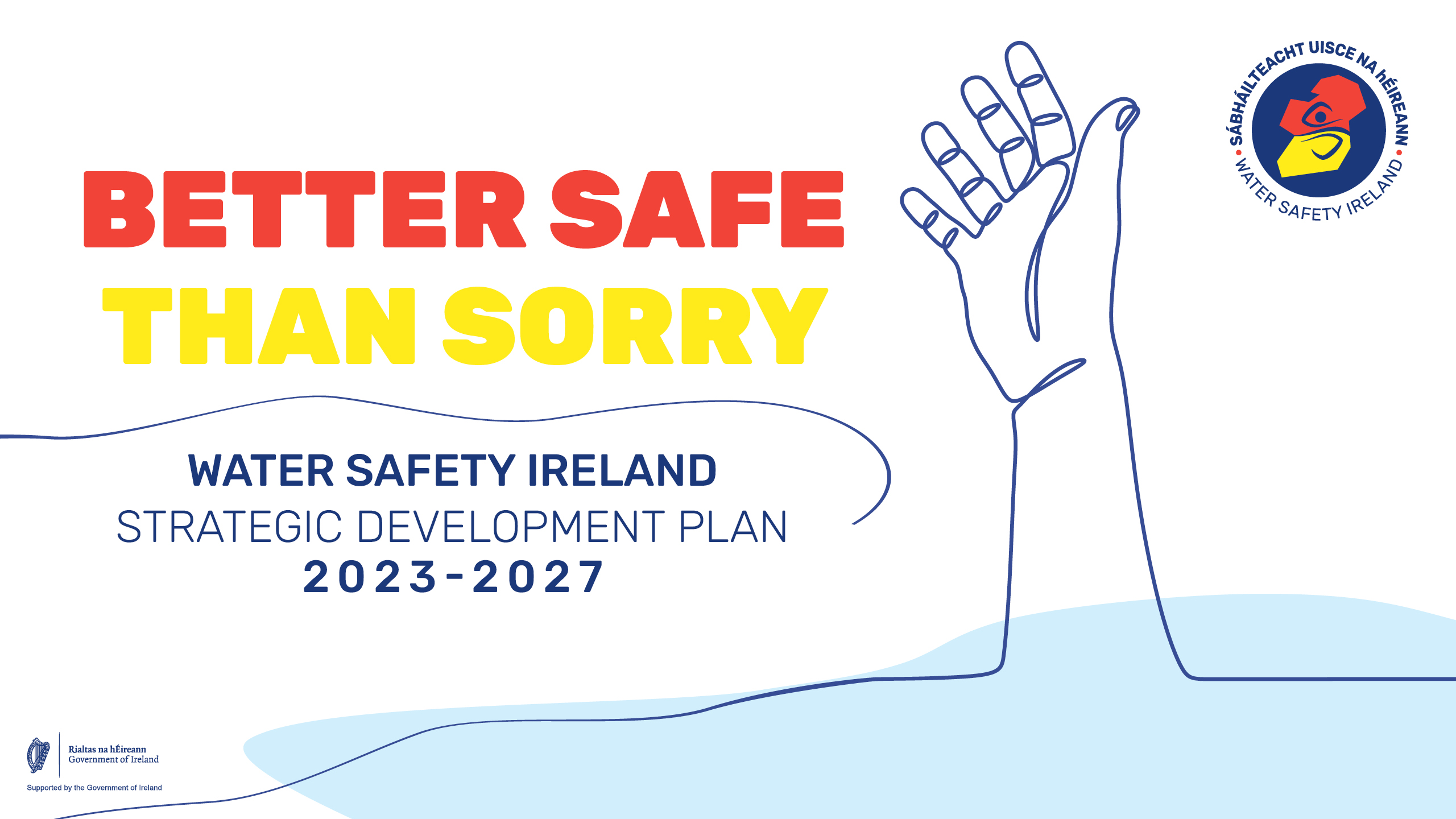 A STRATEGIC PLAN FOR NEXT FIVE YEARS WITH CLEAR GOALS AND 
OBJECTIVES
GOAL 1: TO PROMOTE A PUBLIC AWARENESS OF WATER SAFETY
OBJECTIVES
Position Water Safety Ireland as the leading body for the promotion of water safety awareness.
Drive adherence to water safety best practices involving all activities in, on and near water.
Foster engagement in positive, safe and confident aquatic activities.
Develop national and international strategic partnerships to encourage collaboration on water safety.
Publish and communicate water safety related data.
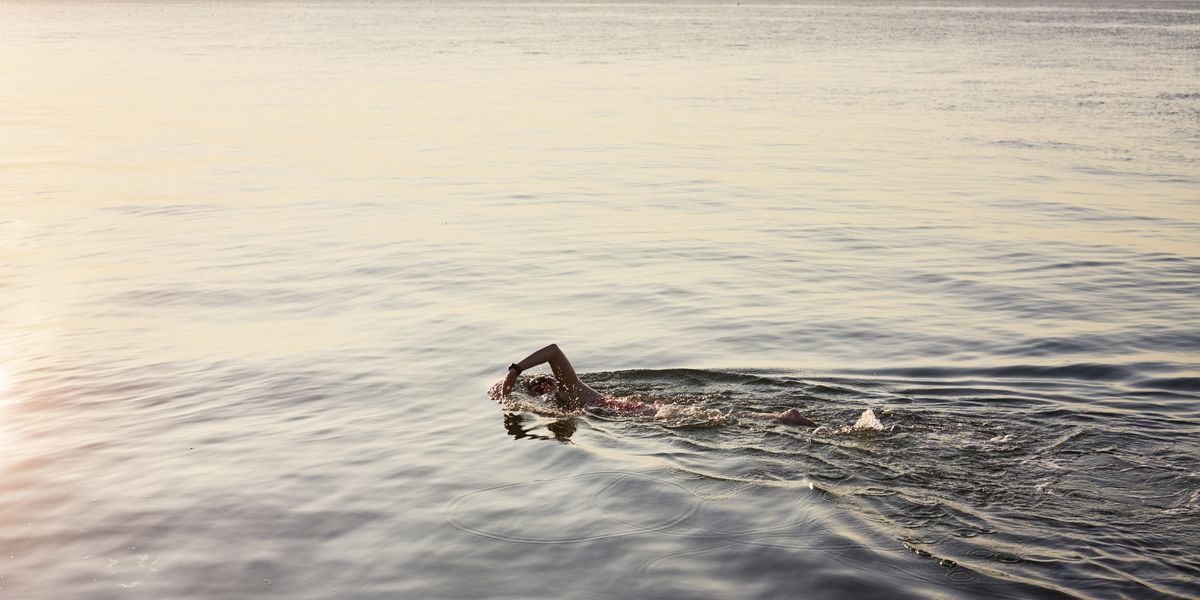 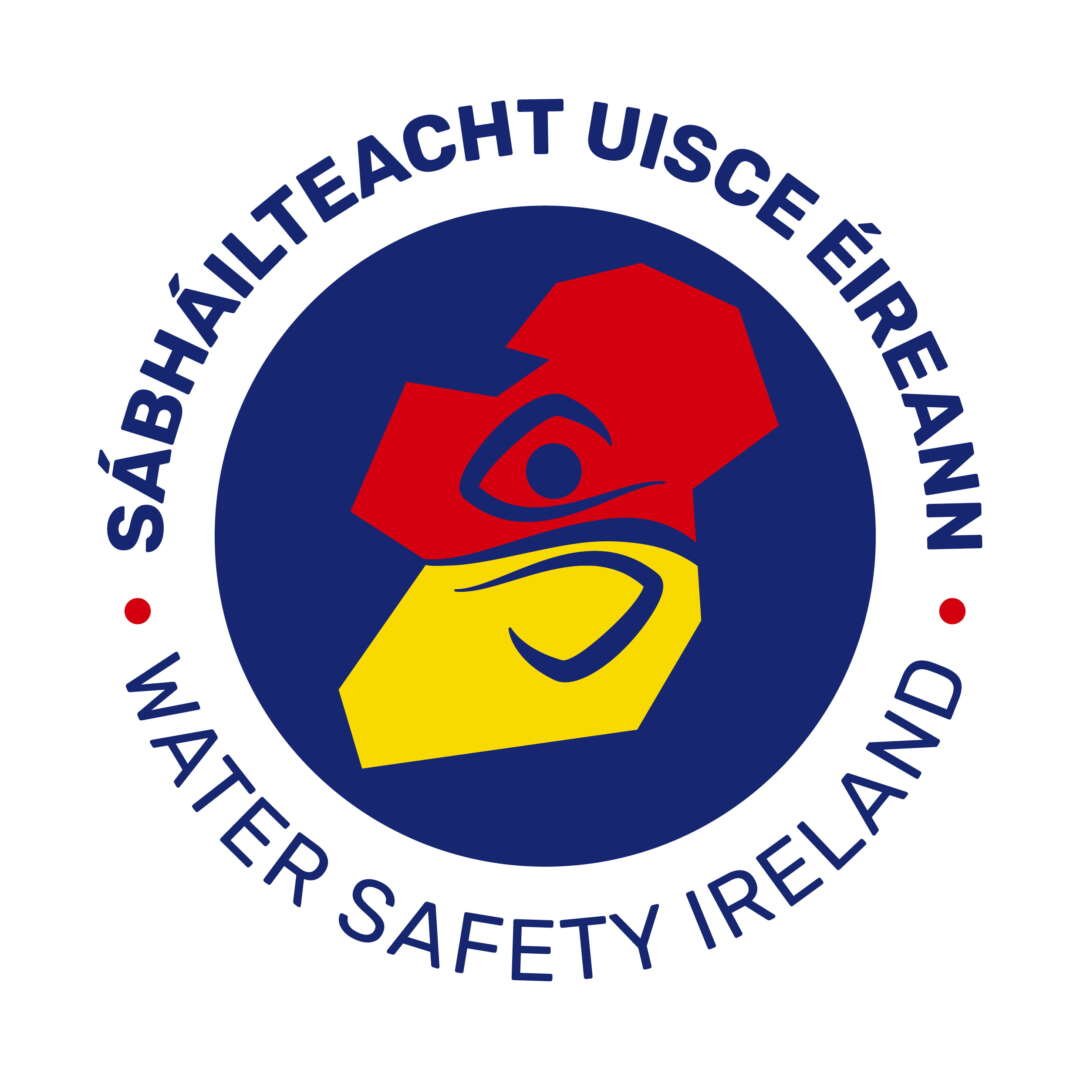 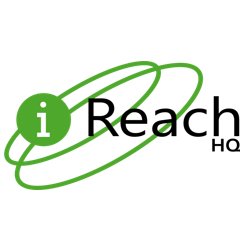 Water Safety Ireland Research Study
(May 2023 Version 1.1)
For more information, contact Oisin Byrne, Managing Director
Phone: 01-214-3741 Email: oisin.byrne@ireachhq.com
6
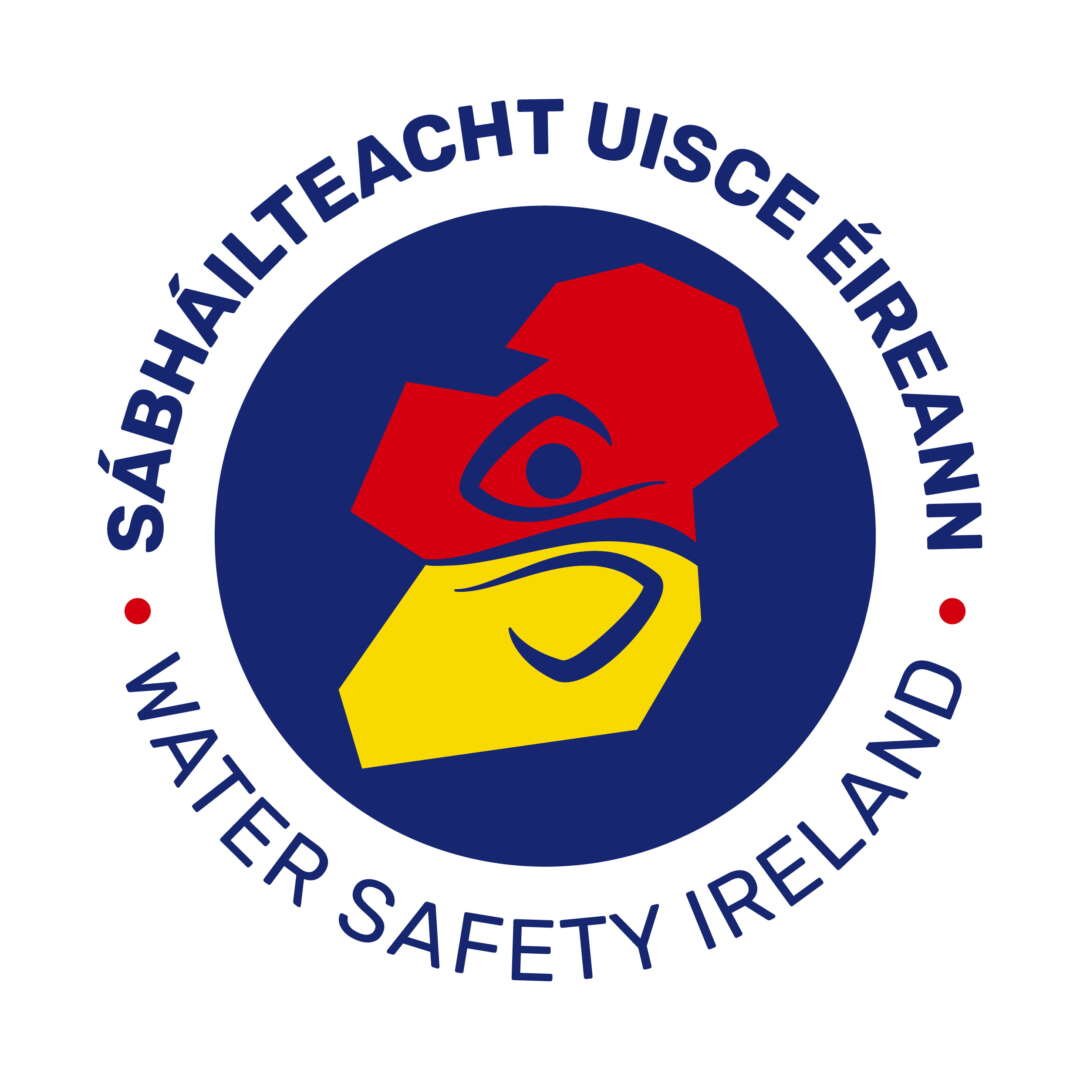 Water Safety Ireland Research Study 
OMNIBUS DEMOGRAPHICS
Education
Gender
Age of respondents
Marital Status
Single/Never Married
41%
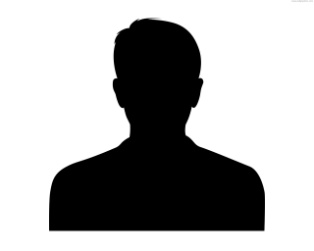 18-24
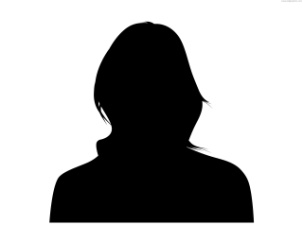 25-34
Married/Cohabiting
51%
35-44
45-54
Separated/Divorced/Widowed
7%
49%
51%
Prefer not to say
Occupation
1%
High managerial, admin, professional
6%
Intermediate managerial, admin, professional
9%
Region
Supervisor, Jr managerial, admin, professional
34%
Household Income
Children at Home
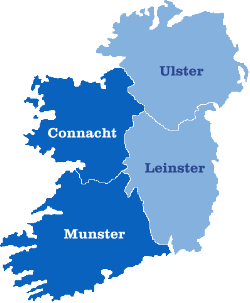 Manual worker (skilled, non-skilled)
15%
7%
19%
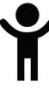 Self Employed
3%
Casual Worker – Not Permanent Employment
1%
10%
12%
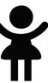 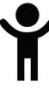 Dublin29%
Homemaker
6%
22%
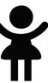 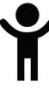 7%
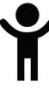 Unemployed
6%
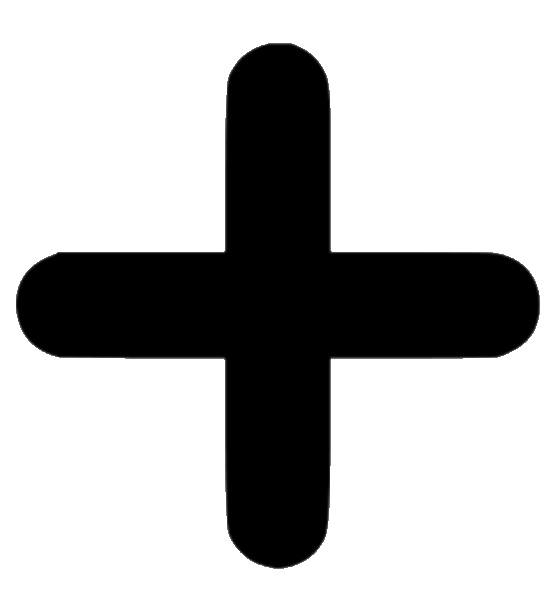 32%
Student
8%
None
62%
Retired (on state, private pension)
12%
Full Time Carer
1%
7
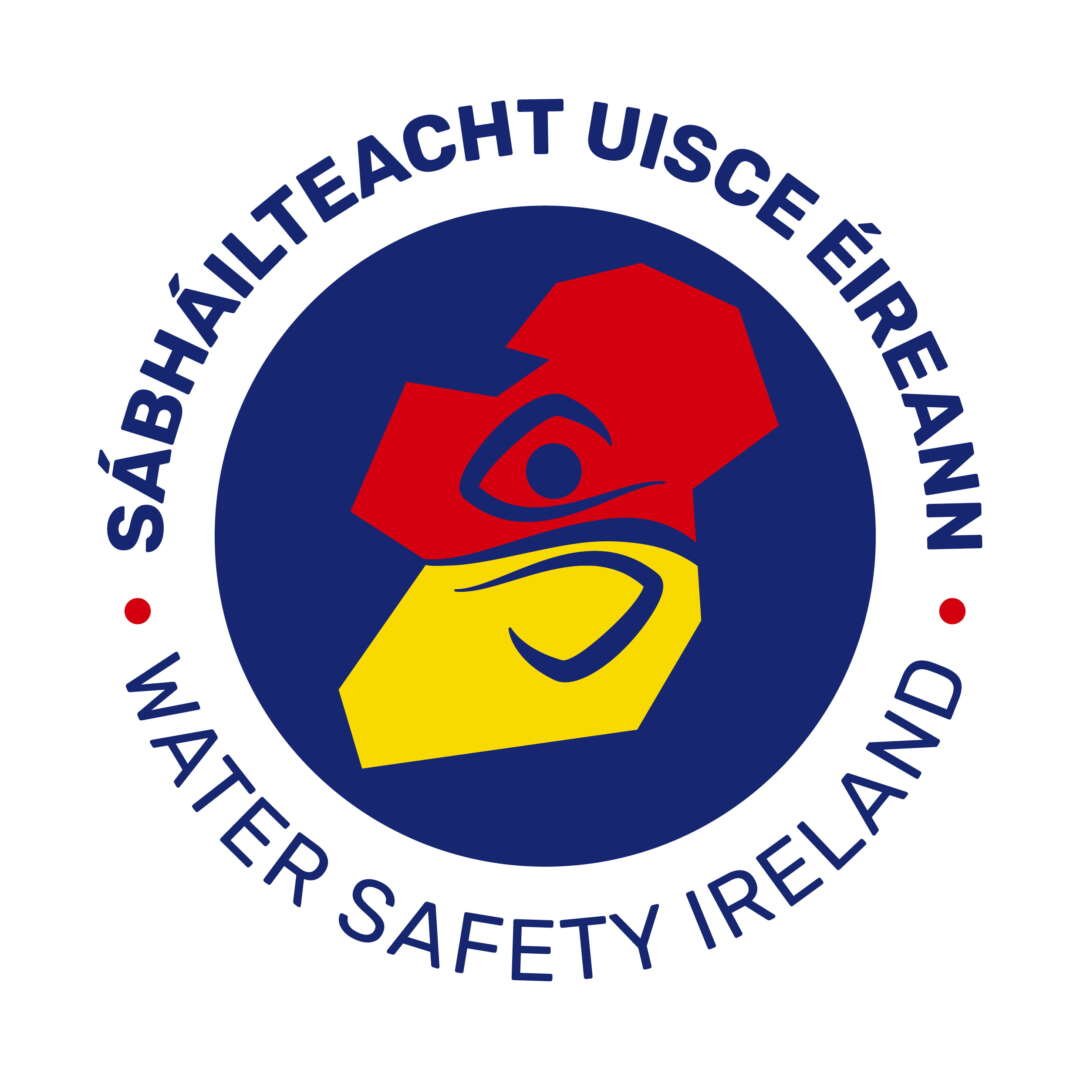 Water Safety Ireland Research Study
OMNIBUS QUESTIONS
Q1. Do you believe that swimming is a necessary life skill? (Single select) 
Q2. Do you believe that water safety education is a necessary life skill? (Single select)
Q3. Do you wear a lifejacket when pursuing water-based activities such as boating, canoeing or angling? (Single select)
Q4. Have you ever found yourself in difficulty in water? Please select all that apply. (Multiple select)
Q5. How do you rate the level of water safety knowledge held by yourself and, if relevant, any child(ren) in your care: (Single grid)
Q6. Have you seen any advertisements regarding water safety recently? (Single select) 
Q7. Did you take any action after seeing water safety advertising? Please select all that apply. (Multiple select)
Q8. What do you think is the number of lives lost to drownings in Ireland every month? (Numeric)
Q9. Has any child in your care received any of the following water safety education programmes: (Single grid)
Q10. Which organisation do you most associate with educating people about water safety to prevent drownings? (Single select)
Questions
8
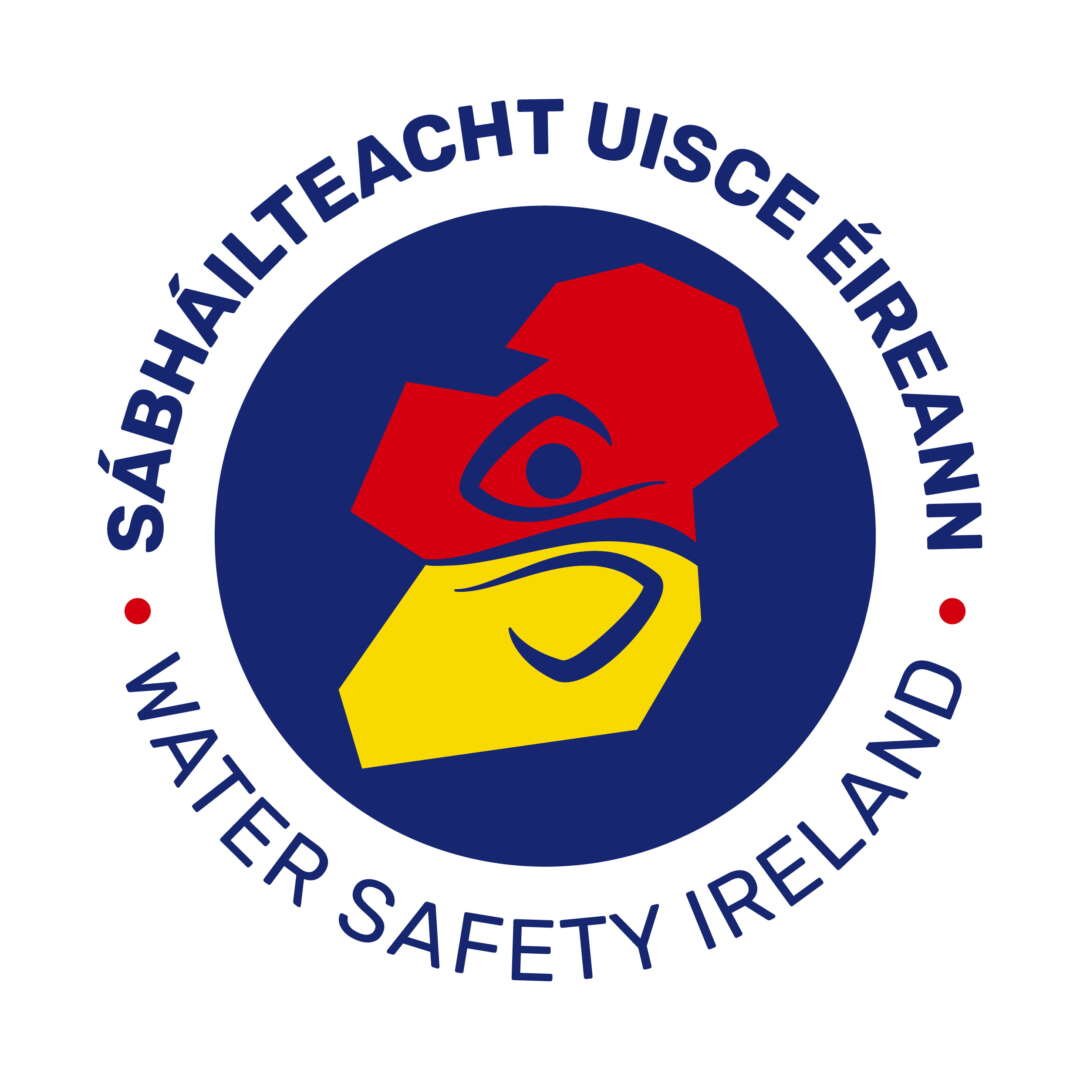 Water Safety Ireland Research Study
EXECUTIVE SUMMARY
iReach Insights conducted this research for Water Safety Ireland, examining awareness of water safety in Ireland. The research conducted is nationally representative by Age, Gender, Region, SES demographics and received 1,000 responses. The research report provides insights into association of swimming and water education as life skills and water safety knowledge. The report also provides insights into the effects of water safety advertising and actions taken.
OVERVIEW
Almost 4 in 5 (78%) say swimming is a necessary life skill, up a further 4% from 2019.
More than 4 in 5 (83%) say water education is very or extremely necessary.
4 in 5 (80%) say they wear a lifejacket when pursuing water-based activities, up significantly (17%) from 2019.
Life Skills and Life Jackets
Difficulty in Water / Safety Knowledge
31% of all adults have had Difficulty in Water, down from 45% in 2017. 
Those that experienced difficulties in swimming pools is down 6% from 2017 to 15%
There has been a significant drop in water safety knowledge (57%, down 25% from 2017%) for adults.
More than half (56%) say their child(ren)’s water safety knowledge is good or better, down 14%.
KEY
POINTS
More than 1 in 4 (28%) say they have seen advertisements for water safety recently.
Keeping a close eye on family and friends when swimming (33%) was the most common action taken after seeing water safety advertising.
2 in 3 (67%) took at least one form of action upon seeing the advertising.
Advertising
The average estimation of lives lost to drownings each month in Ireland is 12.
Water Safety Ireland (50%) is still the most associated with educating people about water safety to promote drownings, though down 3% from 2017.
Preventing Drownings
9
Almost 4 in 5 (78%) say swimming is a necessary life skill, up a further 4% from 2019.
Swimming Necessary Life Skill
Extremely Necessary
Very Necessary
Fairly Necessary
Not Very Necessary
Not At All Necessary
3%
7%
29%
12%
49%
22%
78%
26%
74%
2019
2019
32%
68%
2017
2017
Q:  Do you believe that swimming is a necessary life skill? (Single select, n=1000).
7
More than 4 in 5 (83%) say water education is very or extremely necessary.
Water Safety Education Necessary Life Skill
Extremely Necessary
Very Necessary
Fairly Necessary
Not Very Necessary
Not At All Necessary
2%
6%
29%
9%
54%
17%
83%
Q:  Do you believe that water safety education is a necessary life skill? (Single select, n=1000).
7
4 in 5 (80%) say they wear a lifejacket when pursuing water-based activities, up significantly (17%) from 2019.
Wearing Life Jacket
80%
“Do you wear a lifejacket when pursuing water-based activities such as boating, canoeing or angling?” – Question in 2023
Wear a lifejacket when pursuing water-based activities
2019
2017
“Other than when swimming, the last time you went on or near water to pursue a water-based activity such as boating or angling, did you wear a lifejacket?” – Question in 2017/2019
66%
63%
12
Q: Do you wear a lifejacket when pursuing water-based activities such as boating, canoeing or angling? (Single select, n=1000).
31% of all adults have had Difficulty in Water, down from 45% in 2017. All bar one water-based activity has seen a decrease, especially those that experienced difficulties in swimming pools (down 6% to 15%). 15% now say they’ve experienced difficulty in the sea, down 4% from 2017.
Difficulty in Water
2023
2023
2017
2017
A Swimming Pool
Canal
15%
21%
2%
3%
The Sea
Quarry
15%
19%
1%
2%
A Lake
Had difficulty in water
5%
4%
31%
45%
A River
I’ve never had any difficulty in water
69%
55%
3%
5%
6
Q: Have you ever found yourself in difficulty in water? Please select all that apply. (Multiple select, n=1000).
There has been a significant drop in water safety knowledge (57%, down 25% from 2017%) for adults.
Level of Water Safety Knowledge - Yourself
5- Excellent
1- Poor
2- Moderate
3- Good
4- Very Good
17%
8%
28%
32%
15%
2023
57%
29%
13%
11%
40%
7%
2017
82%
7
Q:  How do you rate the level of water safety knowledge held by yourself and, if relevant, any child(ren) in your care: (Single select, n=1000).
More than half (56%) say their child(ren)’s water safety knowledge is good or better, though this has decreased 14% from 2017.
Level of Water Safety Knowledge – Your Child(ren)
5- Excellent
1- Poor
2- Moderate
3- Good
4- Very Good
21%
4%
29%
31%
15%
2023
56%
23%
12%
17%
35%
13%
2017
70%
Q:  How do you rate the level of water safety knowledge held by yourself and, if relevant, any child(ren) in your care: (Single select, n=385).
7
More than 1 in 4 (28%) say they have seen advertisements for water safety recently.
Advertisements for Water Safety
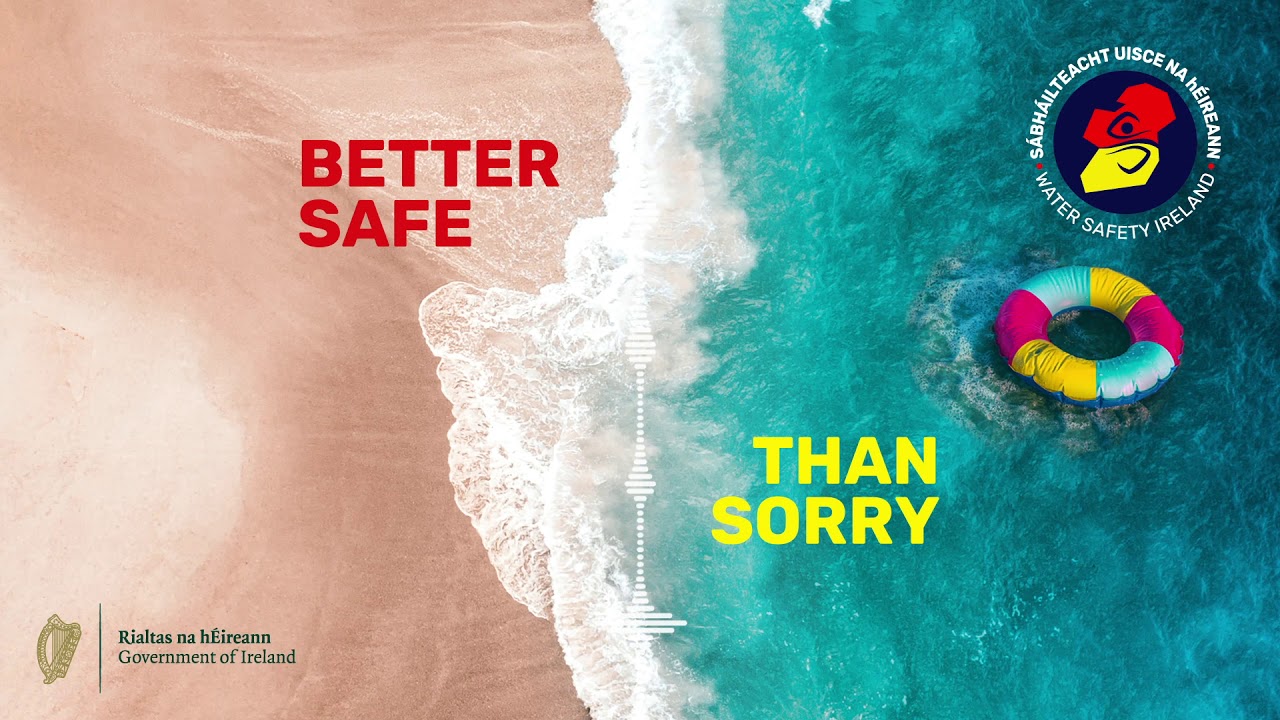 28%
Have seen advertisements recently
16
Q: Have you seen any advertisements regarding water safety recently?  (Single select, n=1000).
Keeping a close eye on family and friends when swimming (33%) was the most common action taken after seeing water safety advertising. Just 1 in 3 (33%) say they took no action, meaning that 2 in 3 (67%) took at least one form of action upon seeing the advertising.
Taken Action After Seeing Advertisements
Provide constant, uninterrupted adult supervision to children
22%
Kept a close eye on family and friends when swimming
33%
Visited watersafety.ie
14%
Reminded children to be safe/stay within their depth
31%
Enrolled in lifesaving classes
5%
Made sure Lifeguard was on duty before swimming
26%
Some action
67%
Made sure Lifejacket was worn when boating or when angling
None or no action
26%
33%
17
Q: Did you take any action after seeing water safety advertising? Please select all that apply. (Multiple select, n=276).
The average estimation of lives lost to drownings each month in Ireland is 12.
Number of Lives Lost to Drownings Every Month
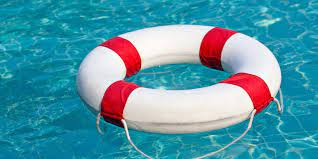 Average
12
18
Q: What do you think is the number of lives lost to drownings in Ireland every month? (Numeric, n=1000).
Of those with creche-aged children, 20% say they’re aware that their child has received education in the “Hold Hands” programme. 13% of primary and secondary parents say the same for their respective children’s programmes, PAWS and WISE.
Water Safety Education Programmes
Yes
Don’t Know
No
“HOLD HANDS” in creches and Early Learning Centres (www.holdhands.ie)
Parents with children aged 1-4
20%
15%
65%
“PAWS” in primary schools (www.teachpaws.ie)
Parents with children aged 5-12
13%
40%
47%
“WISE” in secondary schools (www.teachwise.ie)
Parents with children aged 13-17
13%
44%
43%
19
Q: Has any child in your care received any of the following water safety education programmes: (Single grid, n=68, 160, 107).
Water Safety Ireland (50%) is still the most associated with educating people about water safety to promote drownings, though down 3% from 2017.
Preventing Drownings
2017
2017
2023
2023
Bord Lascaigh Mhara
Water Safety Ireland
50%
53%
2%
1%
Other
Irish Coastguard
1%
0%
16%
11%
RNLI
Don’t know
15%
11%
16%
16%
20
Q: Which organisation do you most associate with educating people about water safety to prevent drownings? (Single select, n=1000).
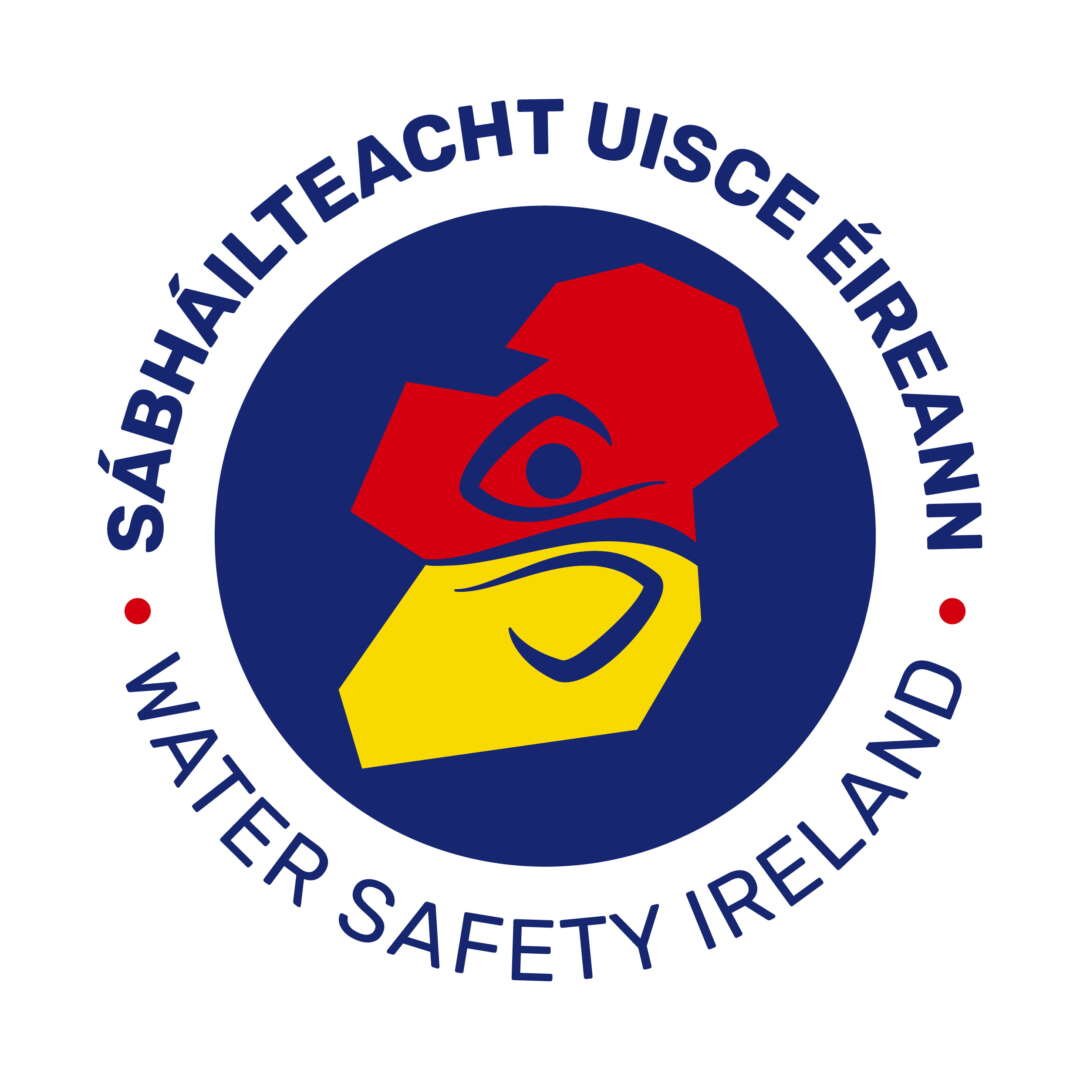 Water Safety Ireland Research Study
EXECUTIVE SUMMARY
iReach Insights conducted this research for Water Safety Ireland, examining awareness of water safety in Ireland. The research conducted is nationally representative by Age, Gender, Region, SES demographics and received 1,000 responses. The research report provides insights into association of swimming and water education as life skills and water safety knowledge. The report also provides insights into the effects of water safety advertising and actions taken.
OVERVIEW
Almost 4 in 5 (78%) say swimming is a necessary life skill, up a further 4% from 2019.
More than 4 in 5 (83%) say water education is very or extremely necessary.
4 in 5 (80%) say they wear a lifejacket when pursuing water-based activities, up significantly (17%) from 2019.
Life Skills and Life Jackets
Difficulty in Water / Safety Knowledge
31% of all adults have had Difficulty in Water, down from 45% in 2017. 
Those that experienced difficulties in swimming pools is down 6% from 2017 to 15%
There has been a significant drop in water safety knowledge (57%, down 25% from 2017%) for adults.
More than half (56%) say their child(ren)’s water safety knowledge is good or better, down 14%.
KEY
POINTS
More than 1 in 4 (28%) say they have seen advertisements for water safety recently.
Keeping a close eye on family and friends when swimming (33%) was the most common action taken after seeing water safety advertising.
2 in 3 (67%) took at least one form of action upon seeing the advertising.
Advertising
The average estimation of lives lost to drownings each month in Ireland is 12.
Water Safety Ireland (50%) is still the most associated with educating people about water safety to promote drownings, though down 3% from 2017.
Preventing Drownings
21
PARAMOUNT TO THIS STRATEGY ARE OUR VOLUNTEERS. 
THANK YOU.
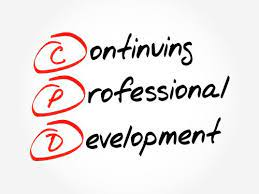 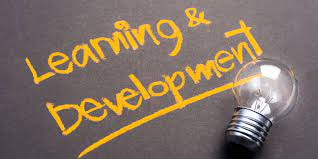 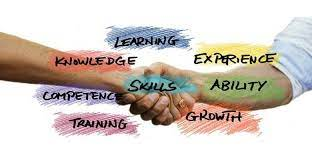 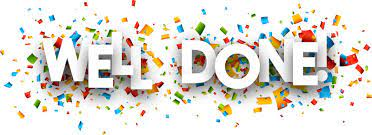 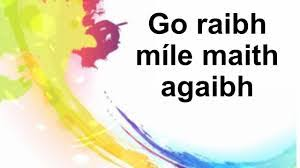 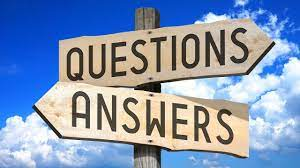 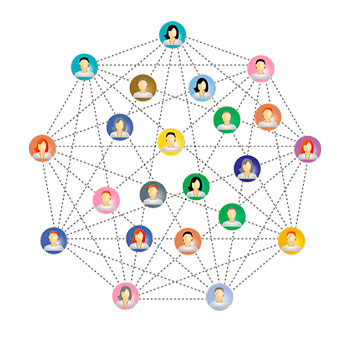 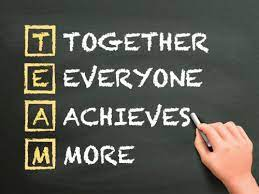 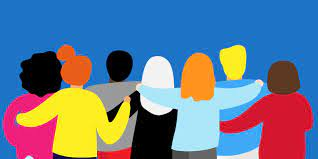 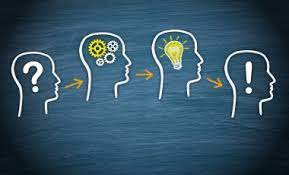 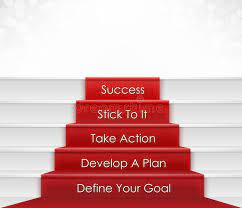 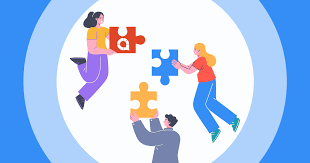 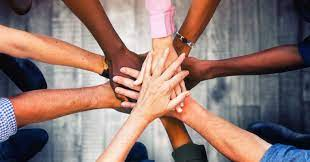 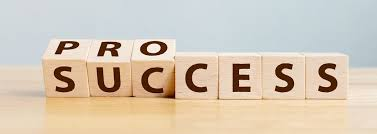 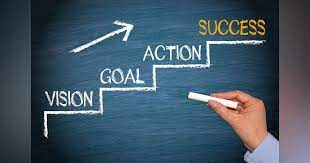 APPENDIX
Swimming Necessary Life Skill
25
Water Safety Education Necessary Life Skill
26
Wearing Life Jacket
27
Difficulty in Water
28
Level of Water Safety Knowledge
29
Advertisements for Water Safety
30
Taken Action After Seeing Advertisements
31
Water Safety Education Programmes
32
Preventing Drownings
33